1
Application performance and flexibility on Exokernel systems
M. Frans Kaashoek, Dawson R. Engler, Gregory R. Ganger, Hector M. Bricefio, Russell Hunt, David Mazikres, Thomas Pinckney, Robert Grimm, John Jannotti and Kenneth Mackenzie SOSP 1997

Presented by 
Carol Pinto
2
The Problem!
Performance
Fixed general purpose implementations
Flexibility
High level abstractions hide information
Functionality
Changes to abstractions rarely happen
3
The Solution
Why should the OS do anything that the user program can do itself?

Separate resource management from protection
Give applications flexible, extensible access to OS primitives
[Speaker Notes: Lesson descriptions should be brief.]
4
Overview
New kernel interfaces
The disk subsystem, XN
Overview of Xok, ExOS
Performance evaluation of unaltered UNIX applications
Global performance of exokernel
5
Previous work
Concept of exokernel was introduced by Engler, Kaashoek and O’Toole in 1995
Aegis and ExOS

Other techniques 
Better microkernel
Virtual machines
Downloading the code
6
Exokernel Architecture
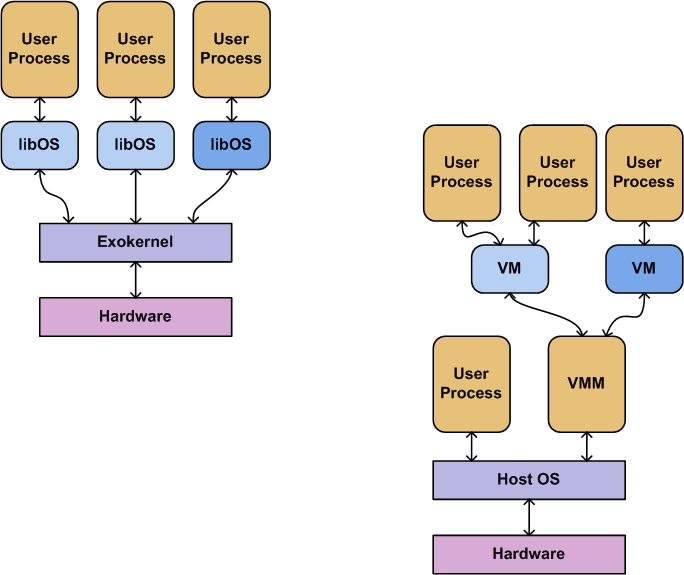 Kaashoek et al.
[Speaker Notes: Example objectives
At the end of this lesson, you will be able to:
Save files to the team Web server.
Move files to different locations on the team Web server.
Share files on the team Web server.]
7
Techniques involved
Secure Bindings
Library OS bind to resources
Visible Resource Revocation
Reclaiming and breaking the secure bindings
Abort Protocol
To handle library OSes that fail to respond
8
Exokernel Design principles
Securely expose hardware
Expose allocation
Expose Names
Expose Revocation
9
Protected sharing
Levels of Trust
Mutual trust
Unidirectional trust
Mutual distrust
10
Multiplexing Stable Storage
Failures:
Disk-block-level multiplexing
Self-descriptive metadata
Template-based description
11
XN
Guarded operation on disk data – Secure bindings
Determination of Access rights – UDF mechanism
Ordered disk updates
Coherent caching of disk blocks – in-kernel cache registry
Atomic metadata updates – locks
Well formed updates – satisfying metadata invariants
12
C-FFS: a library file system
UNIX-like library file system
Methods are downloaded into kernel
Adds to XN’s protection mechanism
13
Xok
Similar to Aegis Exokernel
Exokernel for Intel x86-based computers
TLB refills are not handled
Wakeup predicates – injected into the kernel
Access control – hierarchically named capabilities
14
ExOS 1.0
Runs unmodified UNIX applications
Missing functions 
– paging, process swapping, process groups and windowing system
Research based system
Shared global states for a few abstractions
15
Performance of unmodified  UNIX applications
Xok/ExOS – 41 seconds
OpenBSD/C-FFS – 51 seconds
OpenBSD/FreeBSD -  60 seconds
16
Performance on MAB:
Modified Andrew Benchmark:
Xok/ExOS - 11.5 seconds
OpenBSD/CFFS - 12.5 seconds 
OpenBSD - 14.2 seconds
FreeBSD - 11.5 seconds
17
The Cheetah HTTP/1.0 Server
XIO library for fast servers 
Sample application - Cheetah Server

Optimizations:
Merged File Cache and Retransmission Pool.
Knowledge-based Packet Merging
HTML-based FileGrouping
18
HTTP document throughput performance
19
Global performance
20
Exokernel Experience
Exposing kernel data structures
Libraries are simpler
`Reboot’ is replaced by `relink’
Design is not simple
Loss of information by implementing OS abstractions at user level
21
What about now!
Exopc Exokernel Distribution
Under active development by PDOS at MIT, Greg Ganger's group at CMU, and Exotec
Still many bugs and features that have not yet been implemented.

Recent work:
Fast and flexible application-level networking on exokernel systems
Gregory R. Ganger, Dawson R. Engler, M. Frans Kaashoek, Hector M. Briceno, Russell Hunt, and Thomas Pinckney. ACM Transactions on Computer Systems 20(1), February 2002.
Multiprocessing with the Exokernel operating system
Benjie Chen. Master's thesis, Massachusetts Institute of Technology, February 2000.
22
Exokernels and Microkernels today!
Exokernel
Corey, Barrelfish multikernel and many other libraryOS systems.
Influenced hypervisors like Xen

Microkernels
L4 microkernels such as Pistachio(University of Karlsruhe in collaboration with the DiSy group  at the University of New South Wales, Australia), NICTA::Pistachio-embedded, L4 on MIPS and many more.
23
Questions ?